Where can I find bookkeeping services?
There are several options to find bookkeeping services, and here's how Meru Accounting might fit in:https://us.meruaccounting.com/
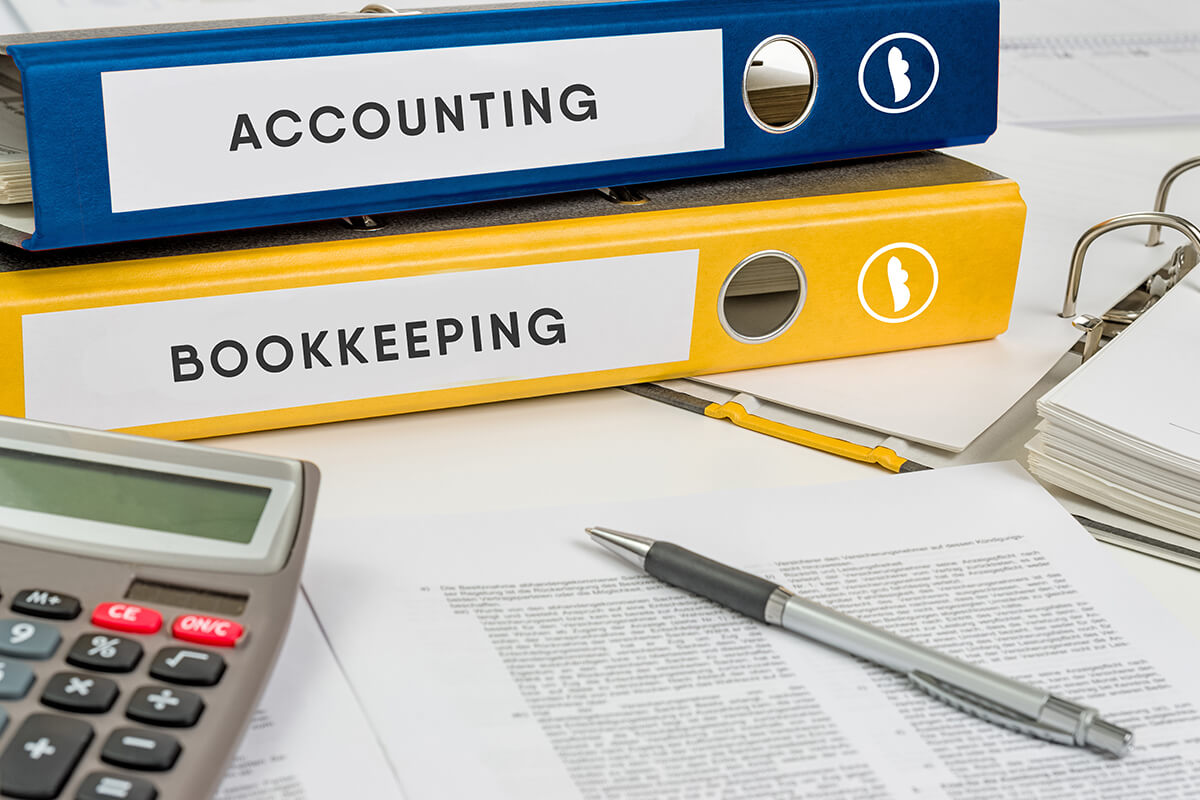 Online Directories:
Accounting websites: Many professional accounting organizations maintain directories of member firms. These directories allow you to search for bookkeepers in your area by location and specialization (if applicable).
Freelance marketplaces: Platforms like Upwork or Fiverr allow you to connect with freelance bookkeepers. Be sure to carefully review profiles, experience, and client reviews before hiring anyone.
Local Search:
Search engines: A simple Google search for "Bookkeeping Services near me" can yield results for local bookkeeping firms.
Business associations: Contact your local Chamber of Commerce or other business associations. They might recommend reputable bookkeeping service providers.
Direct Contact:
Meru Accounting: While their website might not explicitly mention bookkeeping services, you can contact Meru Accounting directly to see if they offer bookkeeping or can recommend someone who does. Many accounting firms provide bookkeeping services alongside tax preparation and other financial services.
Choosing a Bookkeeper:
Experience: Look for a bookkeeper with experience in your industry or business size.
Services Offered: Ensure the bookkeeper offers the specific services you need, such as accounts payable/receivable management, payroll processing, or bank reconciliation.
Pricing: Bookkeepers typically charge by the hour or offer a monthly retainer fee. Get quotes from several providers before making a decision.
Communication Style: Choose a bookkeeper who you feel comfortable communicating with and who understands your needs.
Here are some additional benefits of considering Meru Accounting:
Established Accounting Firm: If Meru Accounting offers bookkeeping services, you'd be working with an established firm with a reputation to uphold.
Potential for Broader Financial Services: Even if they don't handle bookkeeping directly, Meru Accounting might be able to connect you with a bookkeeper and also provide additional financial services like tax preparation or financial consulting down the road as your business grows.
By exploring these options and considering the factors mentioned above, you can find a qualified bookkeeping service provider that meets your needs.